K-2 Morning Meeting Day 18
And a Big Thanks Goes to….
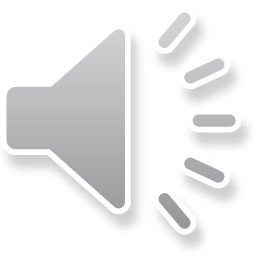 Our Food Bank Collection is coming along nicely. Thank you to all you heroes who already contributed.
Tomorrow is the last day to donate food. It will be taken to the food bank in the afternoon.
I Am Thankful!
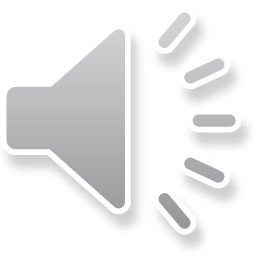 In you morning meeting journal, please print or draw what you are thankful for this Thanksgiving.
Then, take the journal home tonight aand have your family write what they are thankful for and have them sign their name.
Tomorrow we will share what everyone is thankful for!
What Are You Thankful For?
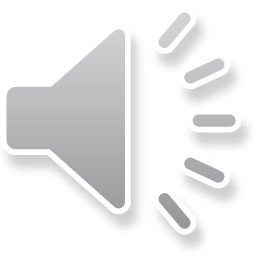 What kind of clothing does a house wear?
Why don’t ants get sick?
What is the loudest pet you can own?
What can’t be used until it is broken?
Today’s Jokes and Celebrations
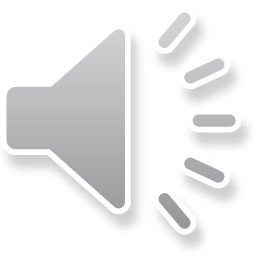